Системно-деятельностный подход в урочной деятельности младших школьников
Научиться играть на флейте можно только, играя самому.
            Сократ.
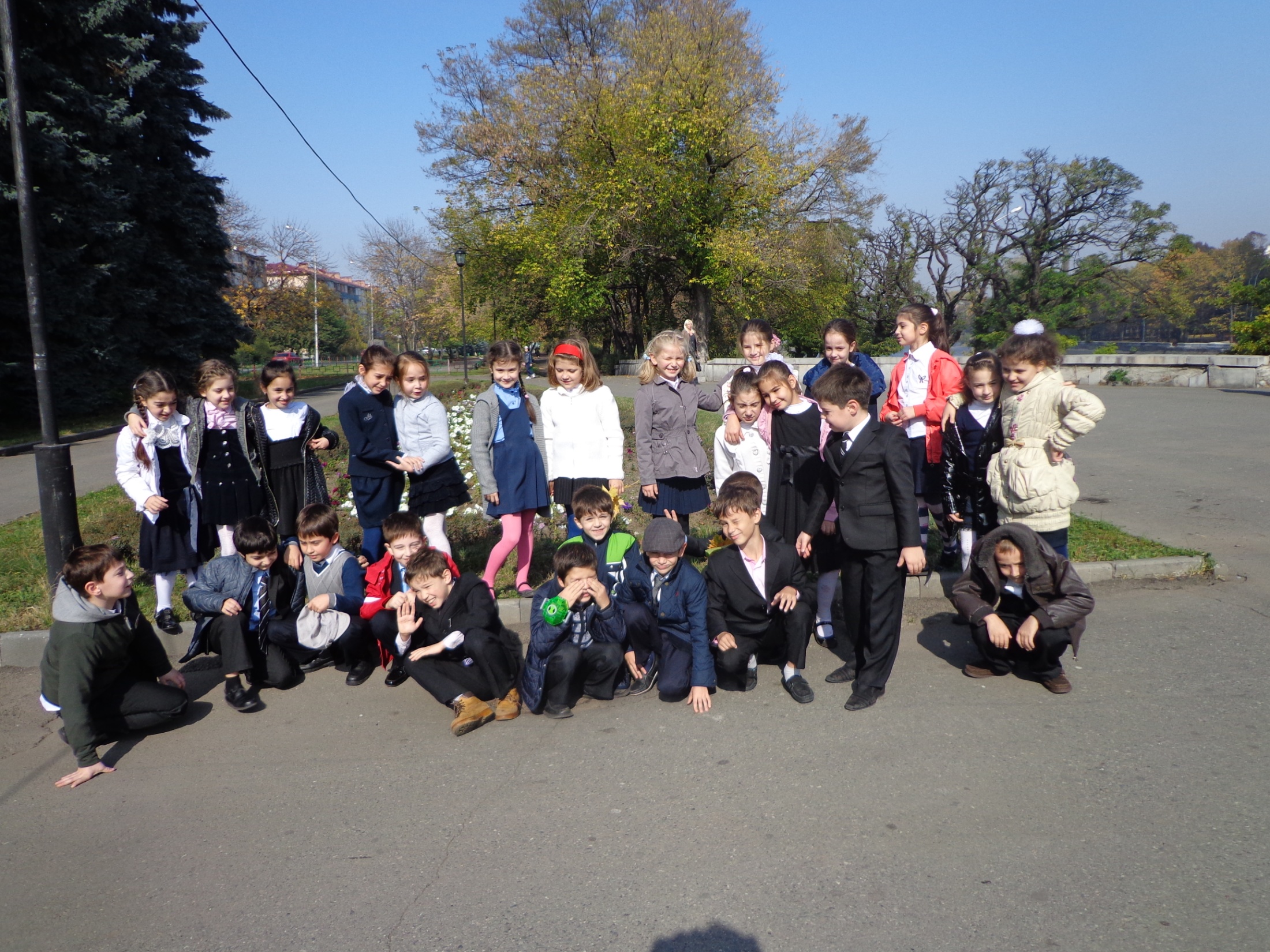 Использование данного метода в практике  позволяет мне грамотно выстроить урок, включить каждого обучающегося в процесс «открытия»  нового знания.  
 Структура уроков введения нового знания  обычно имеет следующий вид:
 
I. Мотивирование к учебной деятельности (организационный момент) .
Приёмы  работы:
в начале урока я высказываю добрые пожелания детям,  предлагаю пожелать друг другу удачи (хлопки в ладони); 
предлагаю детям подумать, что пригодится для успешной работы, дети высказываются; 
девиз, эпиграф («С малой удачи начинается большой успех» и др.)
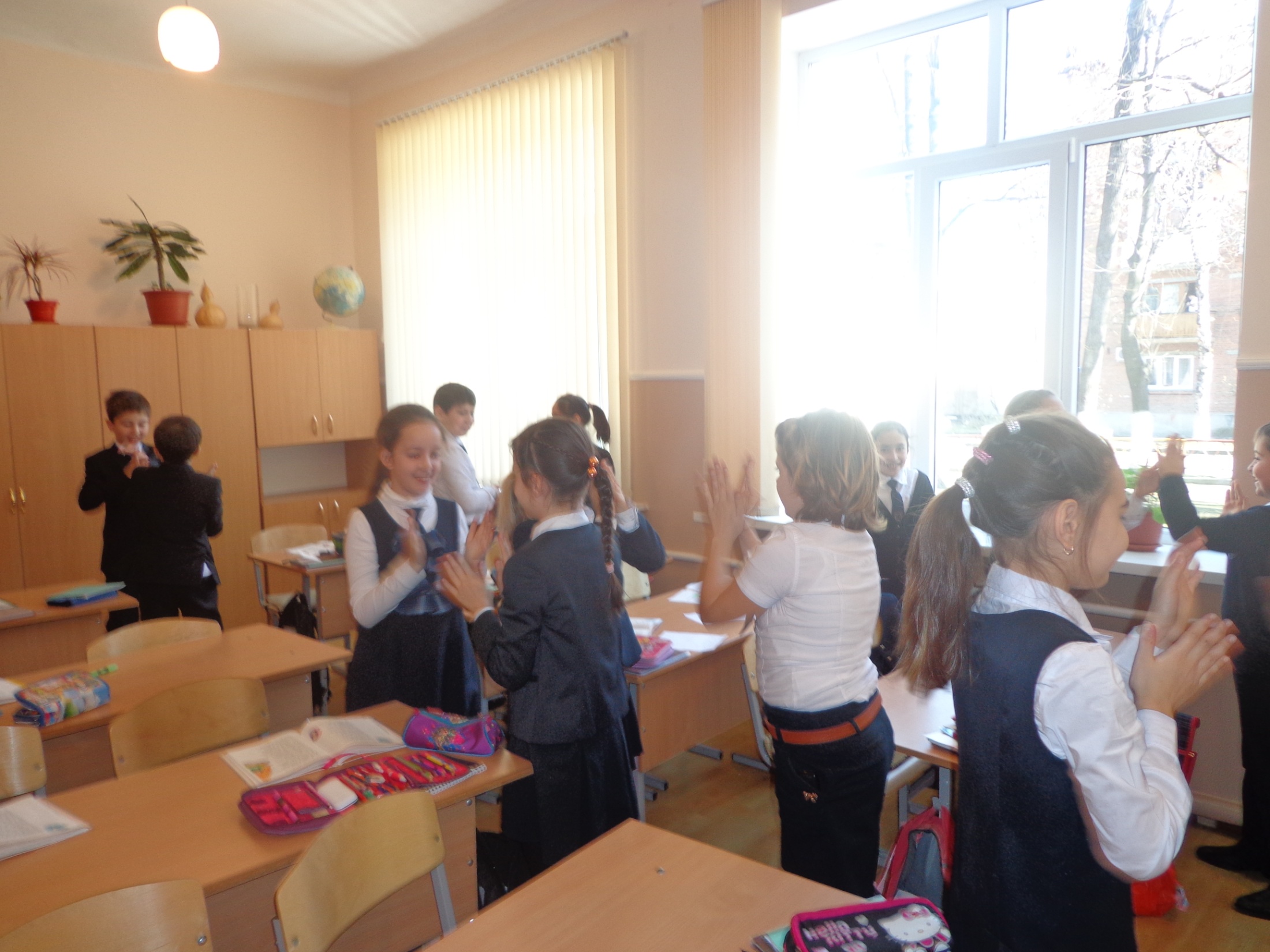 II.Актуализация и фиксирование индивидуального затруднения в пробном учебном действии .
Методы постановки учебной проблемы:
побуждающий, подводящий  диалоги; 
мотивирующий  приём  «яркое пятно» - сказки, легенды, фрагменты из художественной  литературы,  случаи из истории, науки, культуры, повседневной жизни, шутки и др.
III. Постановка учебной задачи . 
Цель: обсуждение затруднения («Почему возникли затруднения?», «Чего мы ещё не знаем?»)
V. Открытие нового знания (построение  проекта выхода из затруднения) .
На данном этапе учащиеся в коммуникативной форме обдумывают проект будущих учебных действий: ставят цель (целью всегда является устранение возникшего затруднения), согласовывают тему урока, выбирают способ, строят план достижения цели и определяют средства - алгоритмы, модели и т.д
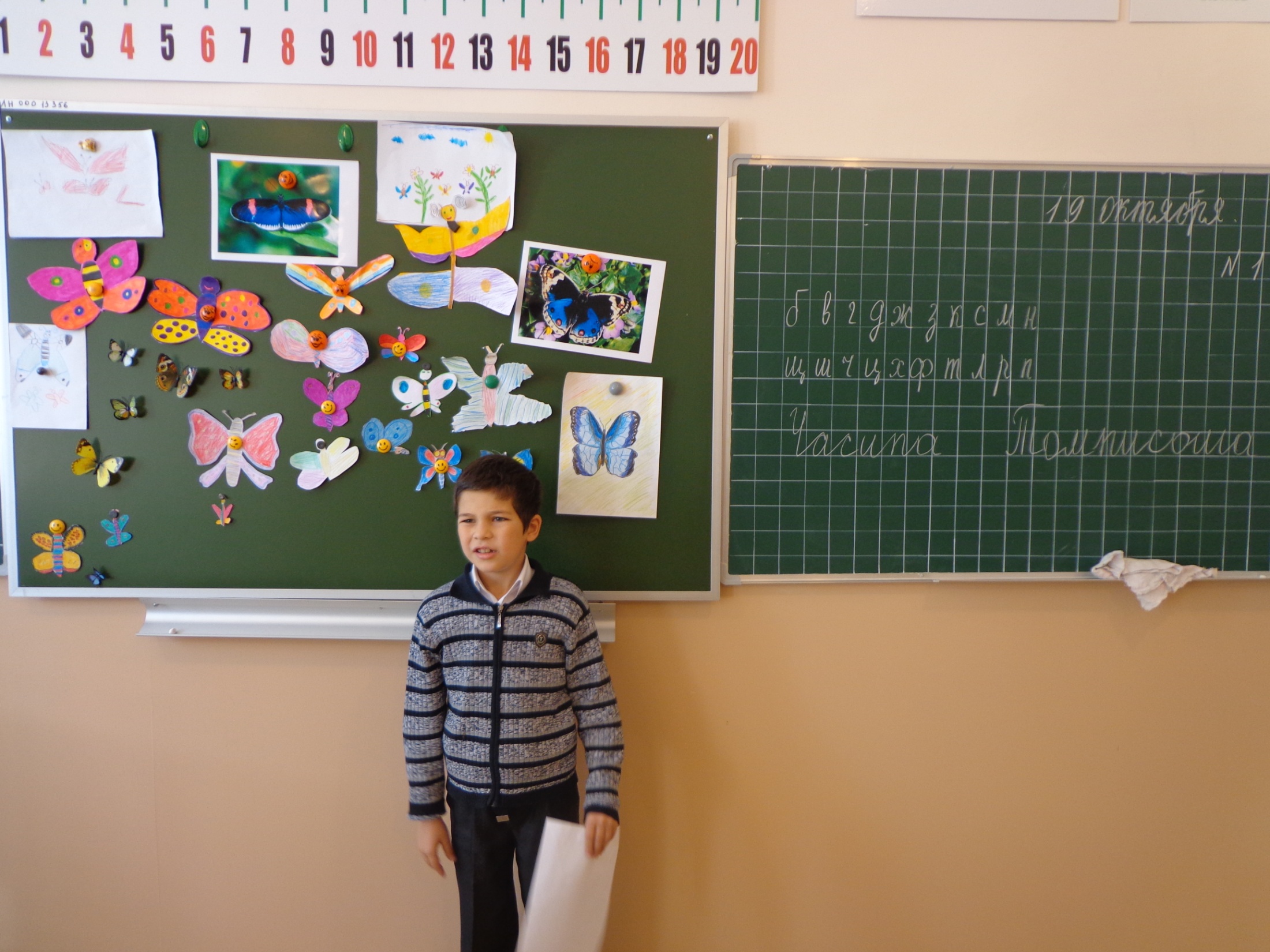 V. Первичное закрепление - 4-5 минут
Цель: проговаривание нового знания,  (запись в виде опорного сигнала)
фронтальная работа, работа в парах; 
комментирование, обозначение знаковыми символами.
VI. Самостоятельная работа с самопроверкой по образцу (эталону) .
Каждый должен для себя сделать вывод о том, что он уже умеет.
Письменно выполняется небольшая по объёму самостоятельная работа (2-3 типовых задания).
Самоконтроль, самопроверка.
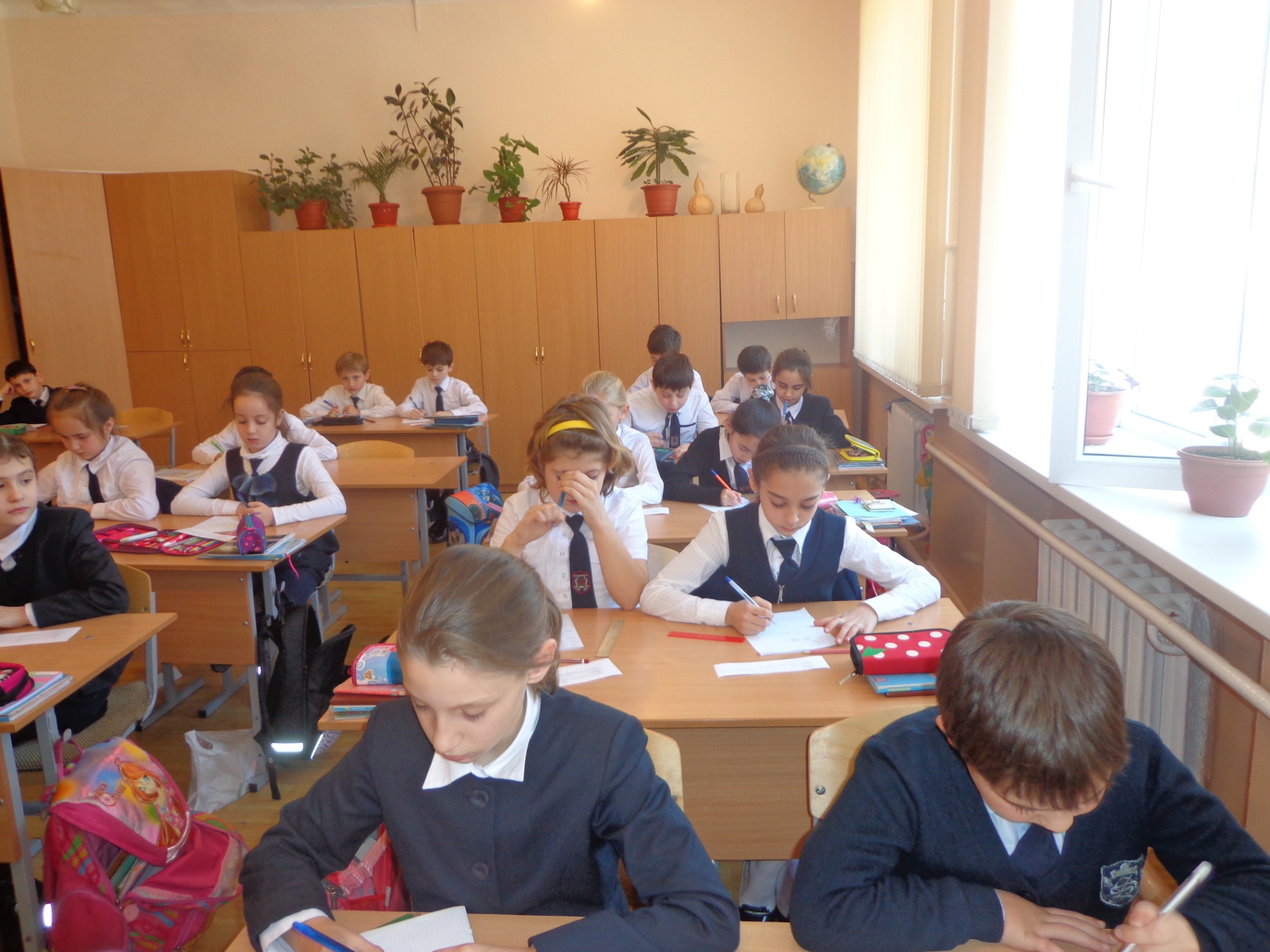 VII.   Включение нового знания в систему знаний и повторение .
Сначала детям предлагаю задания, которые содержат 
новый алгоритм, новое понятие. 
Затем предлагаю задания, в которых новое знание используется  вместе с изученными ранее.
VIII. Рефлексия учебной деятельности на уроке (итог) .
Цель: осознании обучающимися  своей учебной деятельности, самооценка результатов своей деятельности и всего класса.
 
Вопросы:
Какую задачу ставили на уроке?
Удалось решить поставленную задачу?
Каким способом?
Какие получили результаты?
Что нужно сделать ещё?
Где можно применить новые знания?
Что на уроке у вас хорошо получилось?
Над чем ещё надо поработать?
и другие.
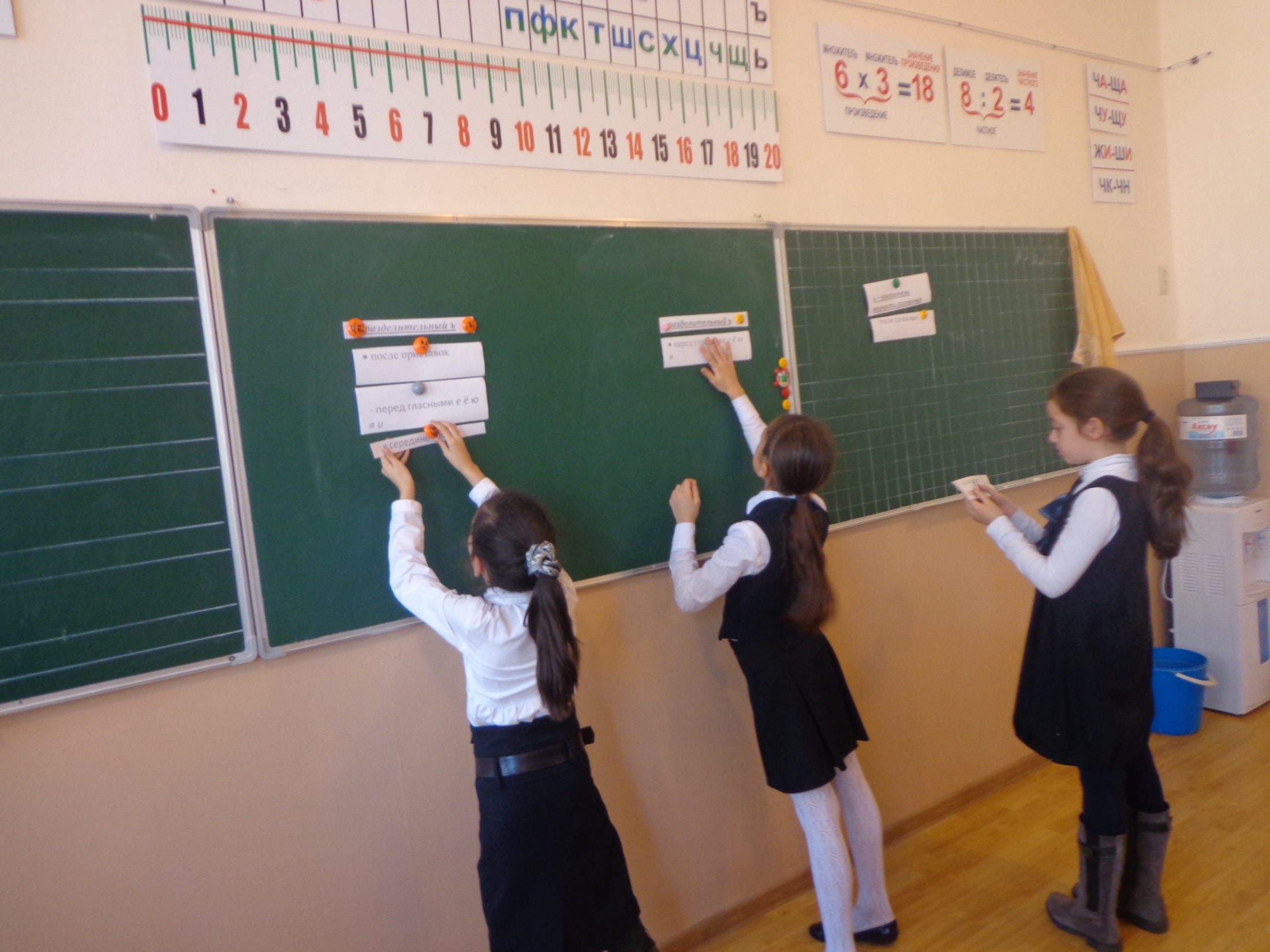